Middle East Map Review
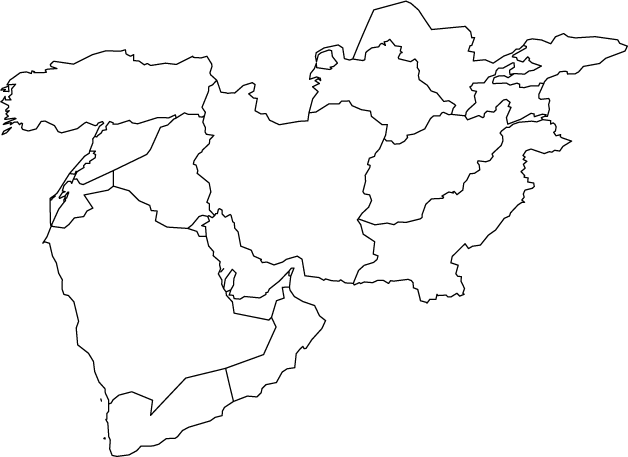 TURKEY
COUNTRY
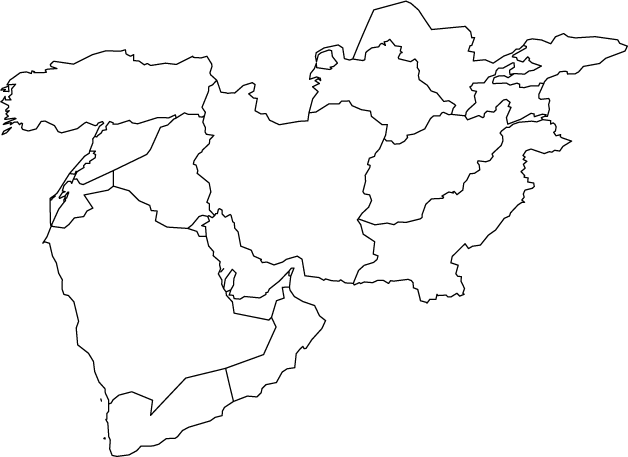 SYRIA
COUNTRY
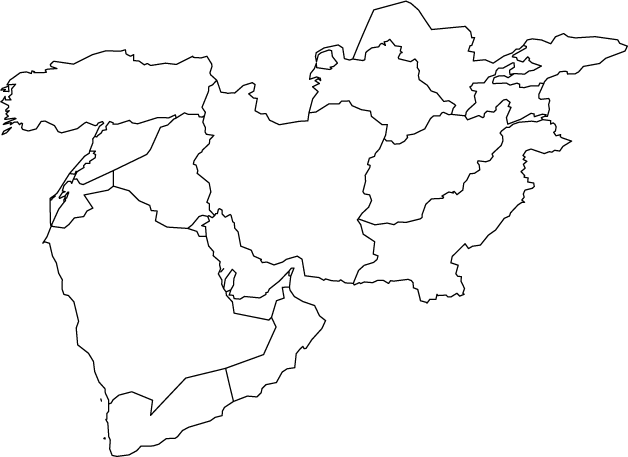 CYPRUS
COUNTRY
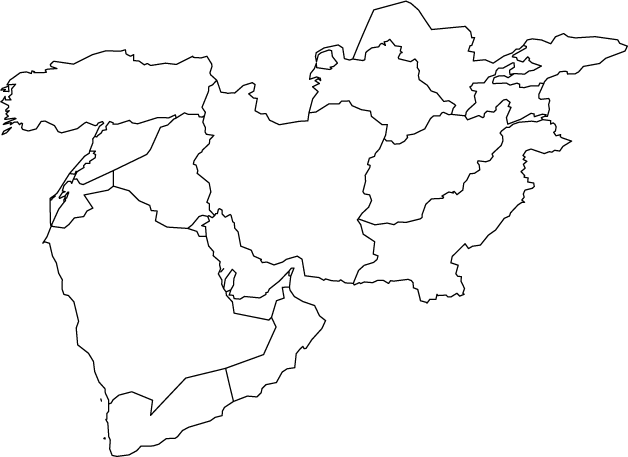 LEBANON
COUNTRY
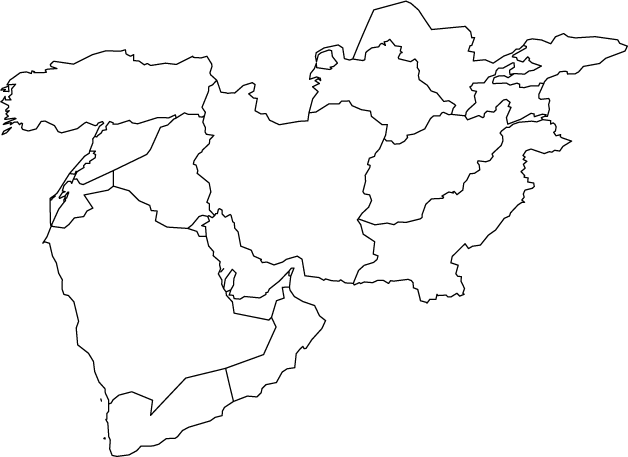 ISRAEL
COUNTRY
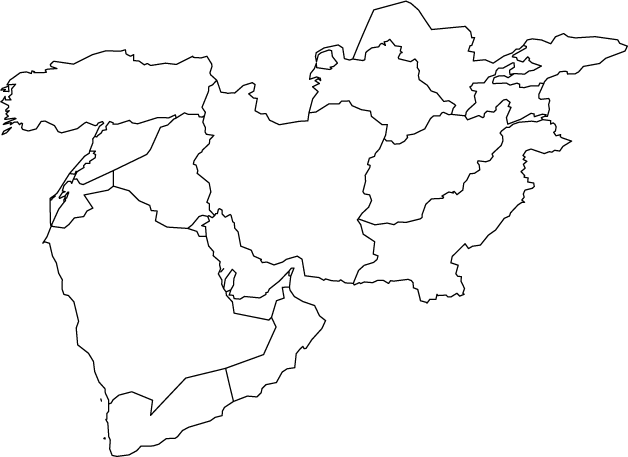 JORDAN
COUNTRY
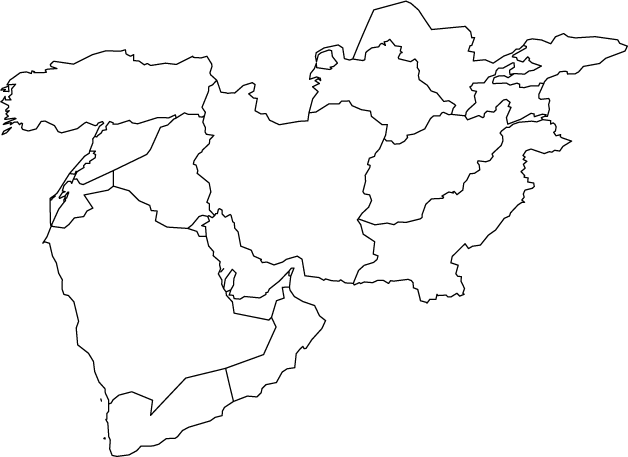 EGYPT
COUNTRY
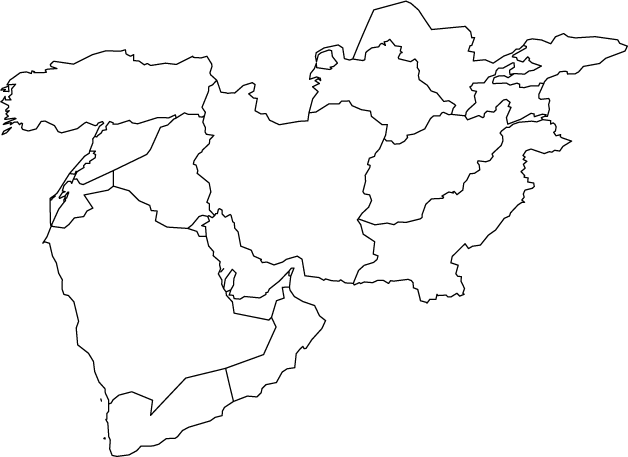 Saudi Arabia
COUNTRY
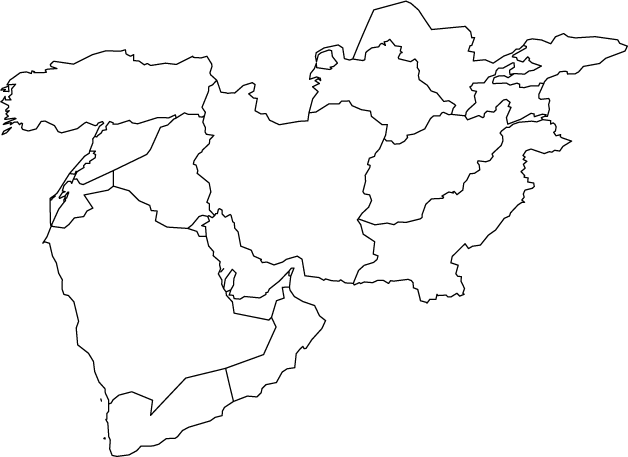 YEMEN
COUNTRY
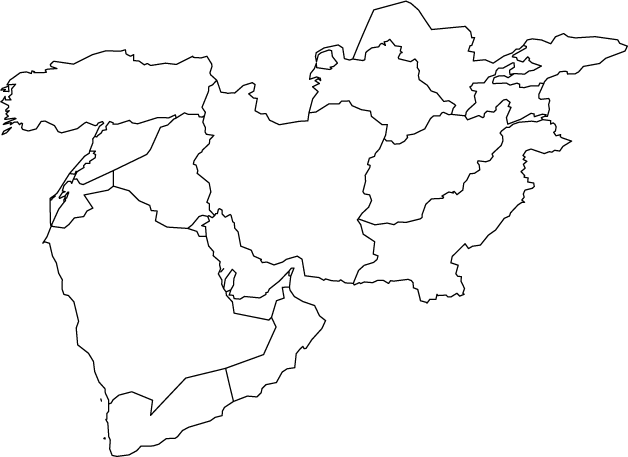 OMAN
COUNTRY
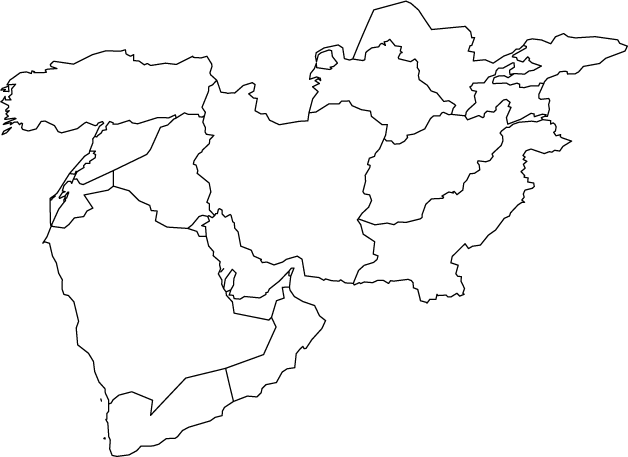 United Arab 
Emirates
COUNTRY
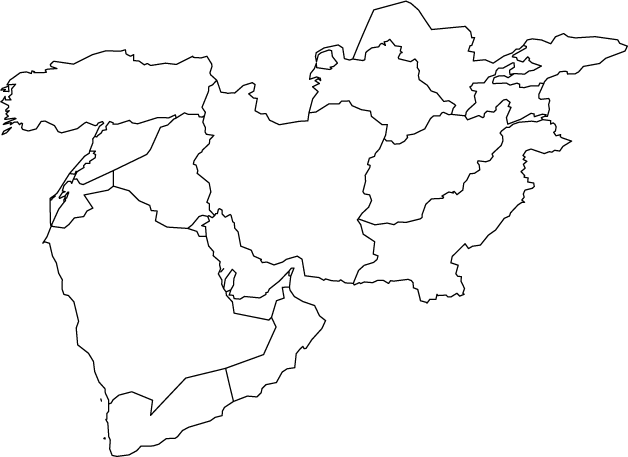 QATAR
COUNTRY
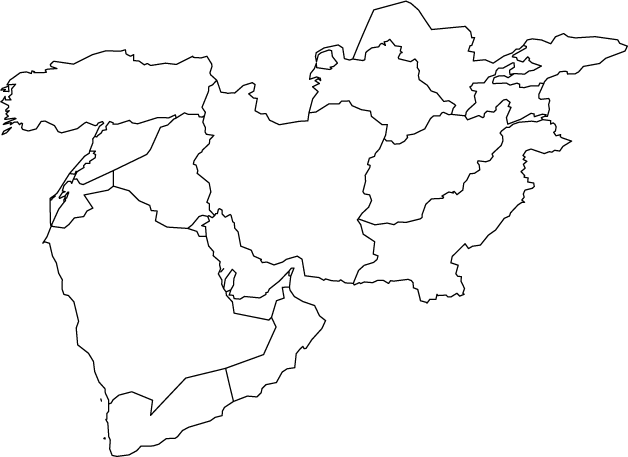 Kuwait
COUNTRY
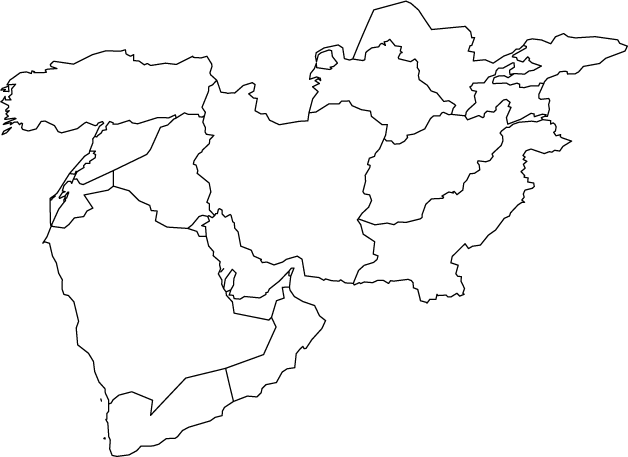 IRAQ
COUNTRY
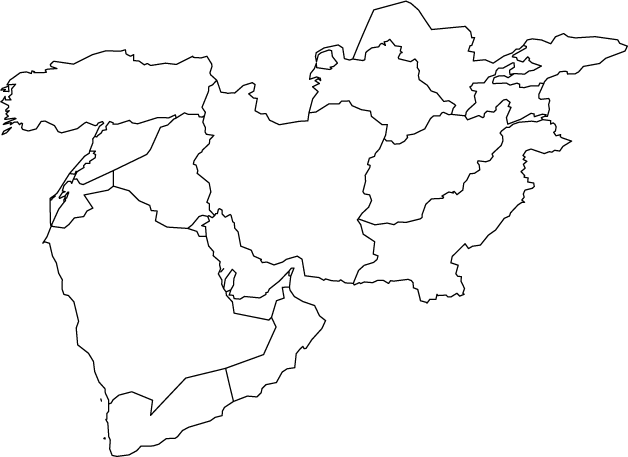 IRAN
COUNTRY
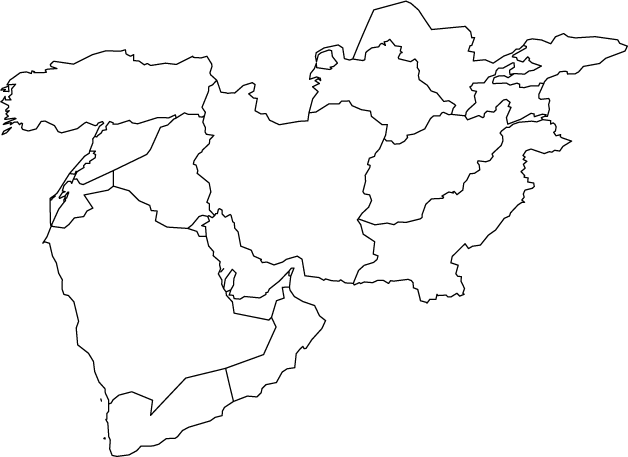 Afghanistan
COUNTRY
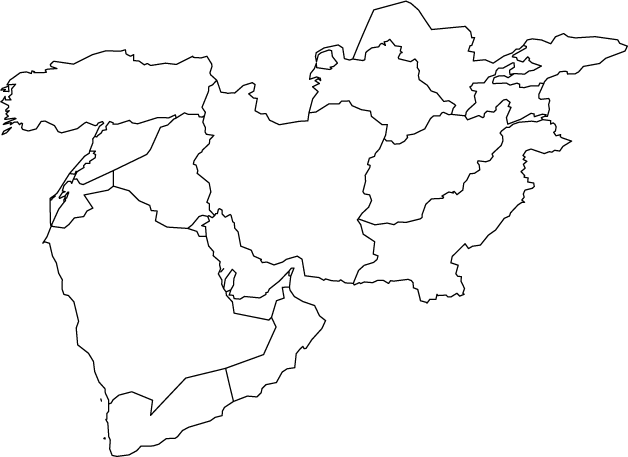 ANKARA
Capital
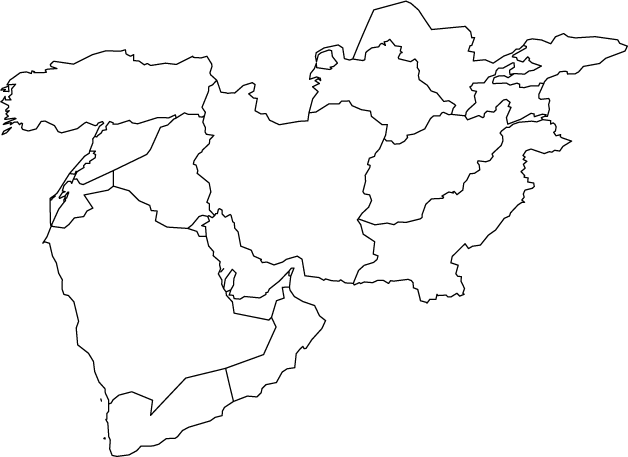 ISTANBUL
CITY
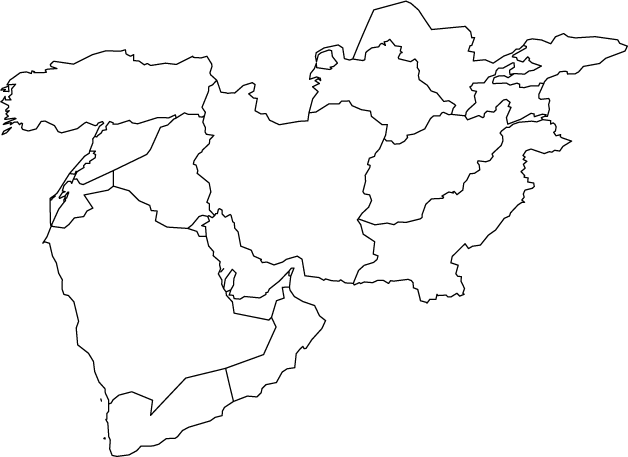 NICOSIA
Capital
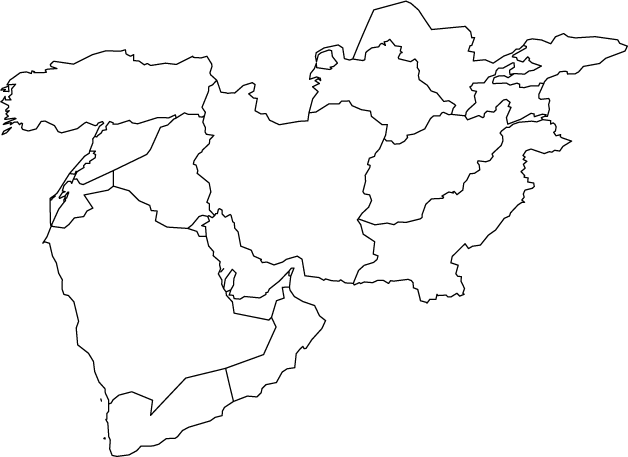 Beirut
Capital
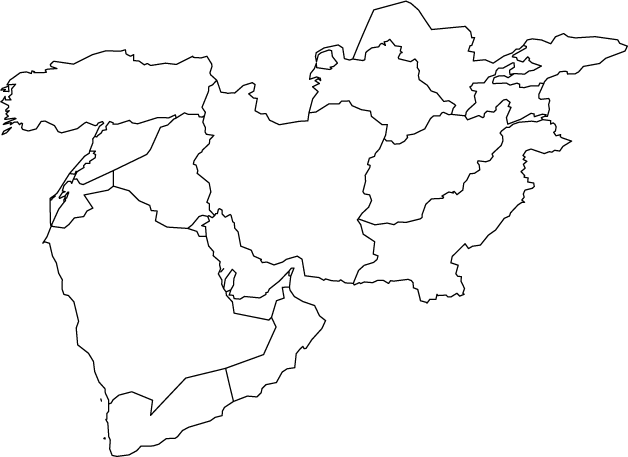 DAMASCAS
Capital
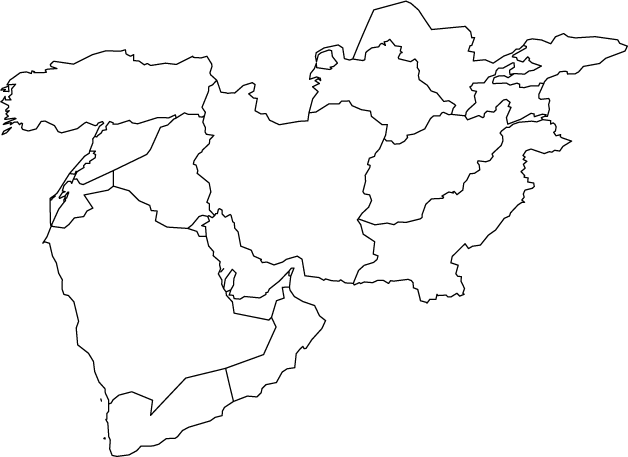 JERUSALEM
Capital
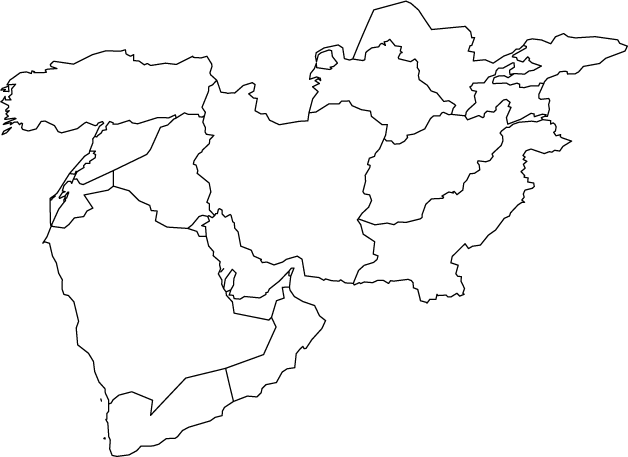 AMMAN
Capital
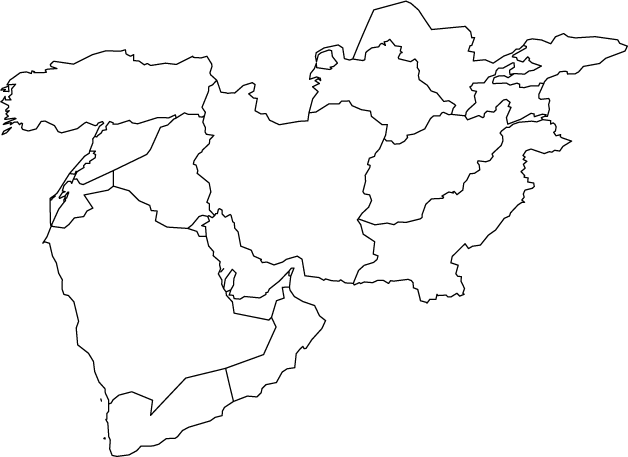 CAIRO
Capital
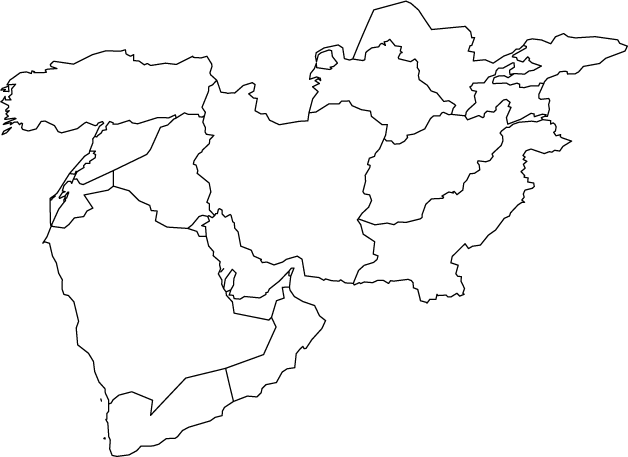 BAGHDAD
Capital
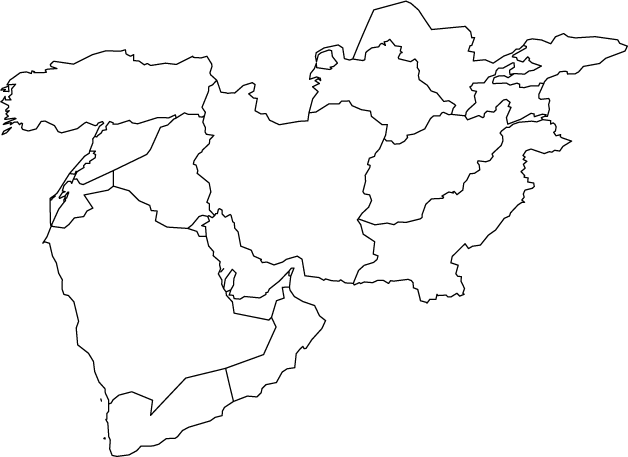 TEHRAN
Capital
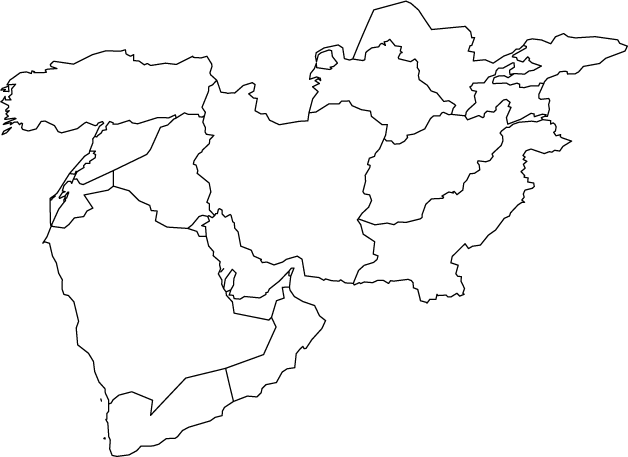 KABUL
Capital
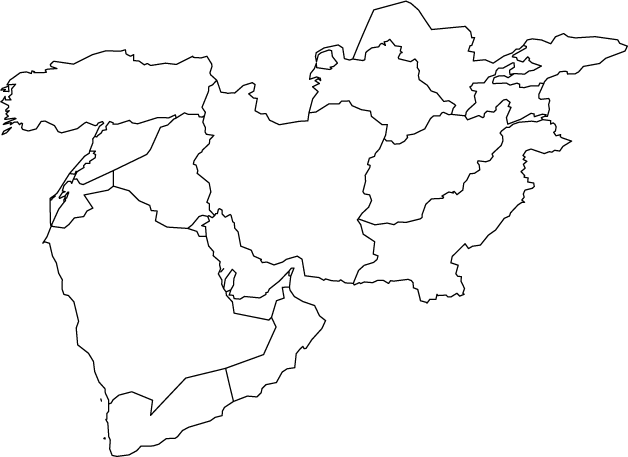 RIYADH
Capital
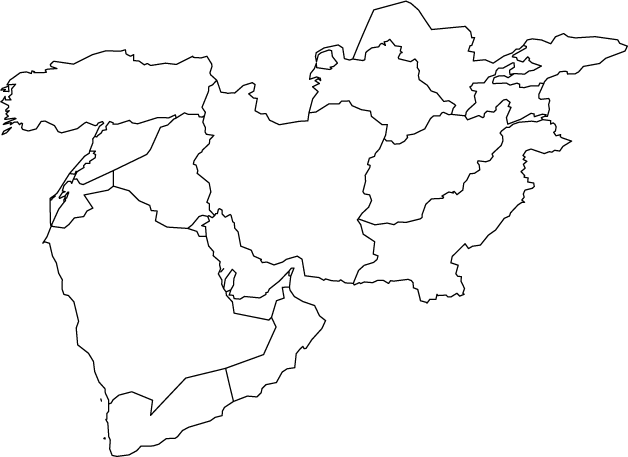 MECCA
or
MAKKAH
CITY
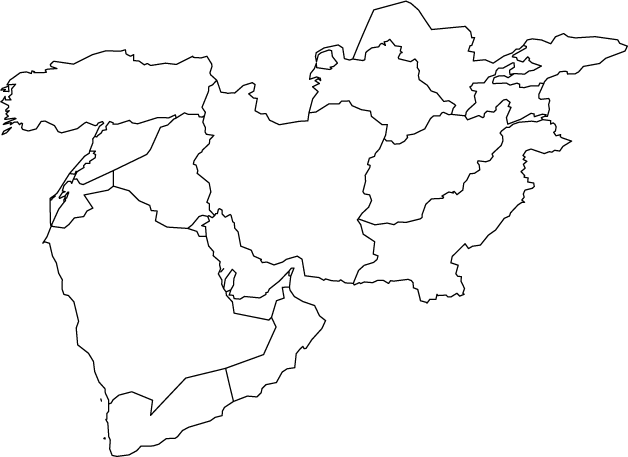 KUWAIT CITY
Capital
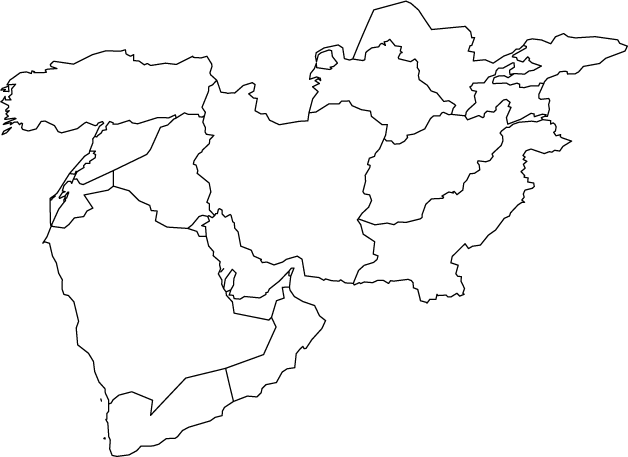 DOHA
Capital
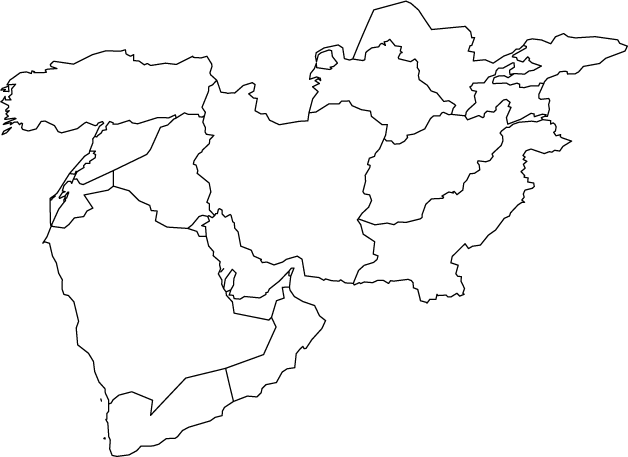 SANNA
Capital
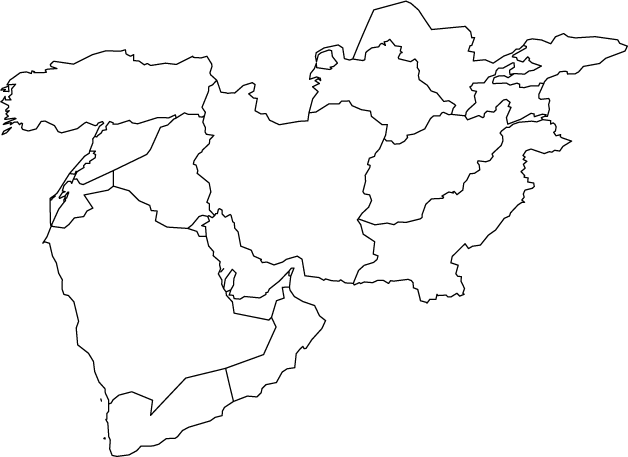 ABU DHABI
Capital
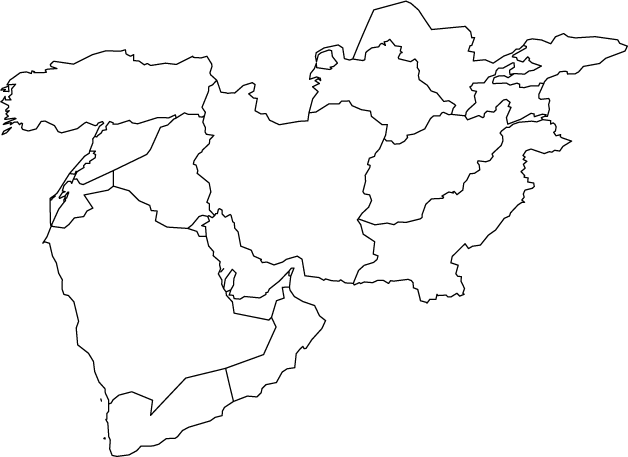 DUBAI
CITY
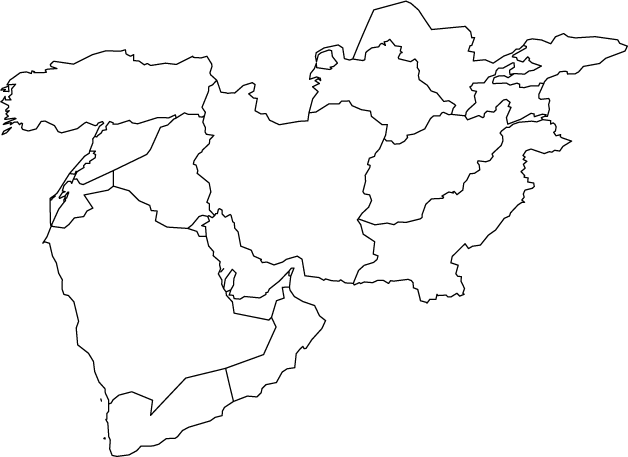 MUSCAT
Capital
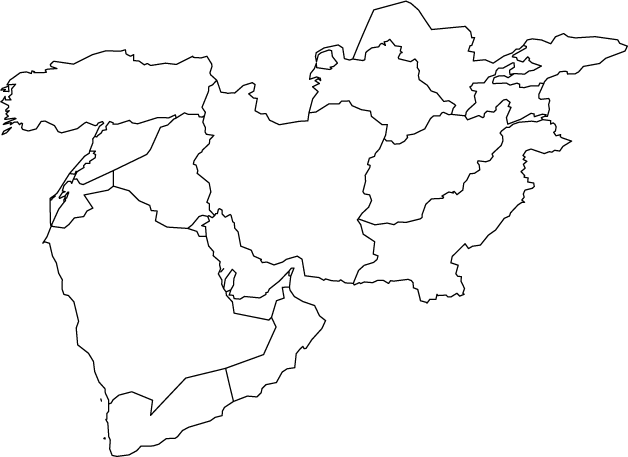 Euphrates
RIVER
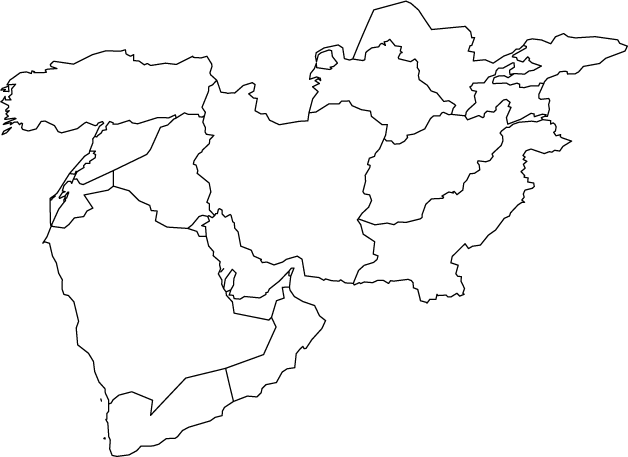 Tigris
RIVER
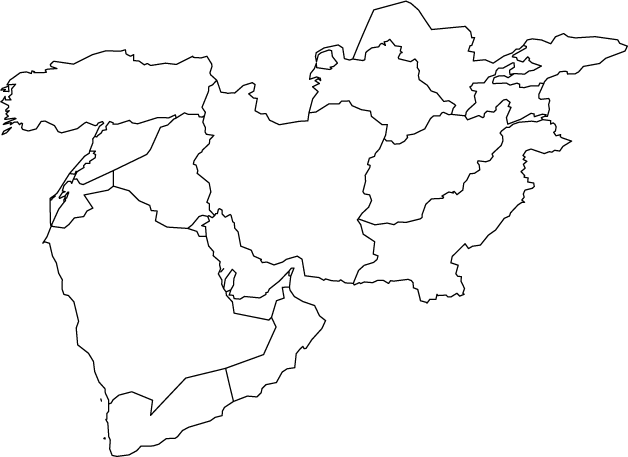 JORDAN
RIVER
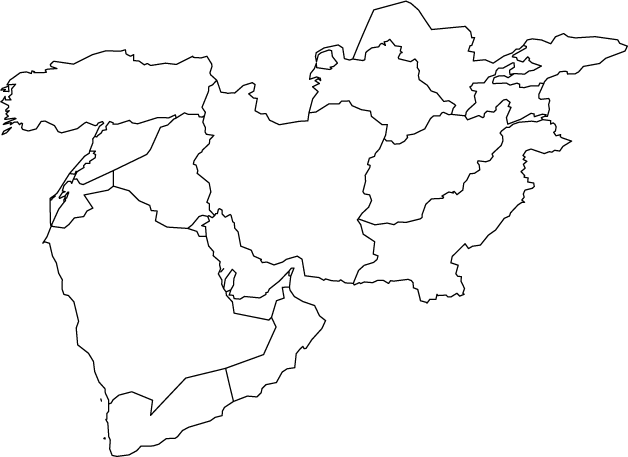 NILE
RIVER
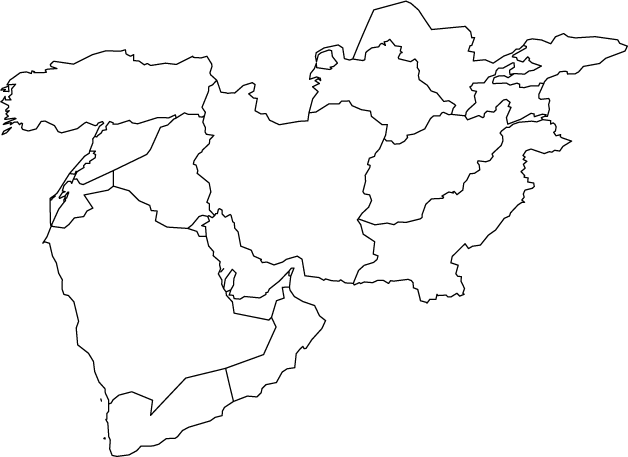 Persian Gulf
Body of
Water
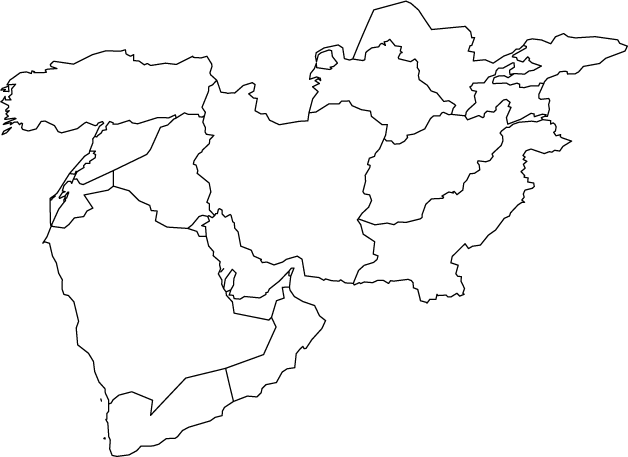 Body of
Water
Arabian Sea
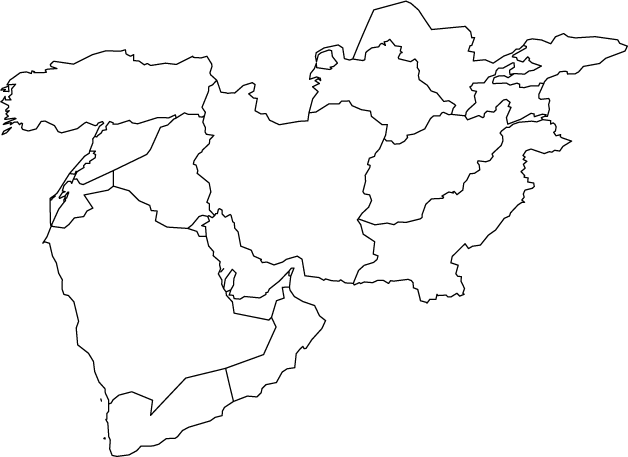 Body of
Water
Indian Ocean
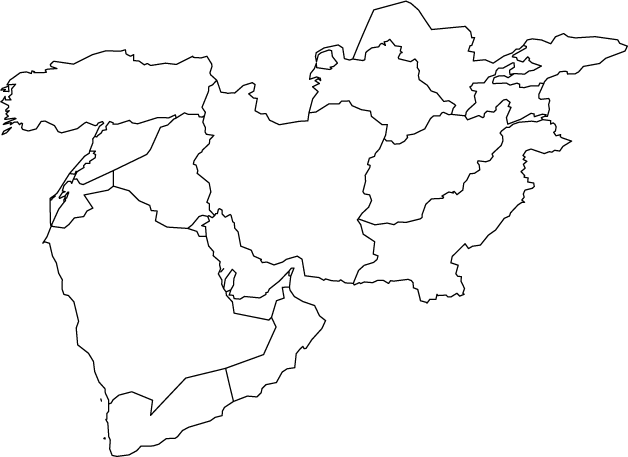 Red Sea
Body of
Water
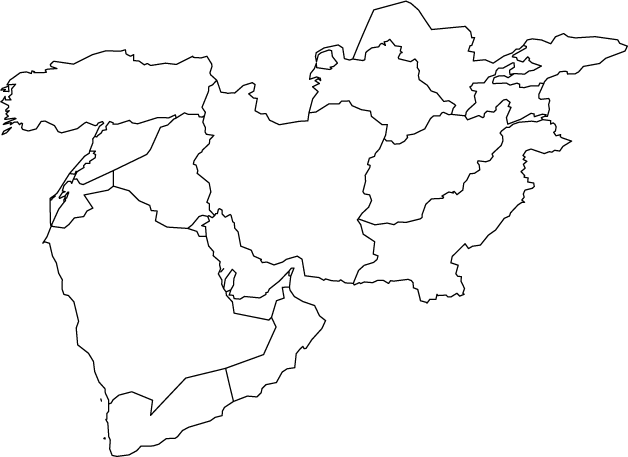 Mediterranean
 Sea
Body of
Water
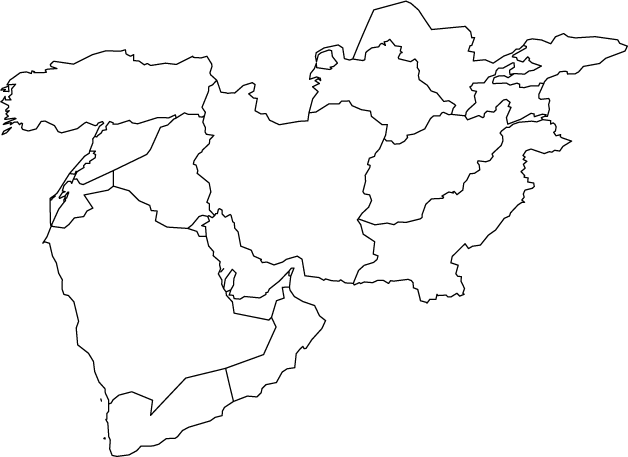 Black Sea
Body of
Water
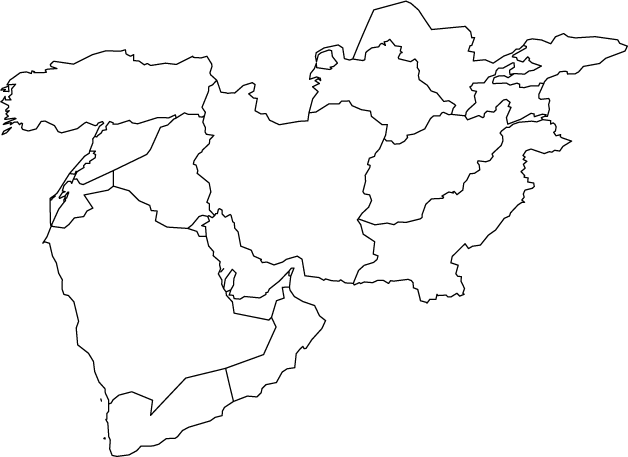 Caspian Sea
Body of
Water
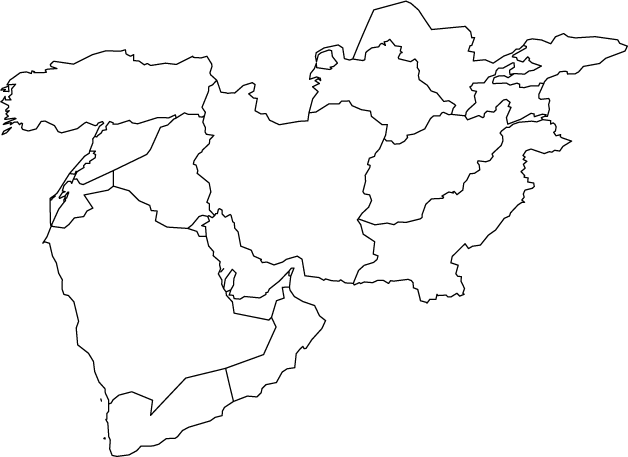 Strait of 
Hormuz
Body of
Water
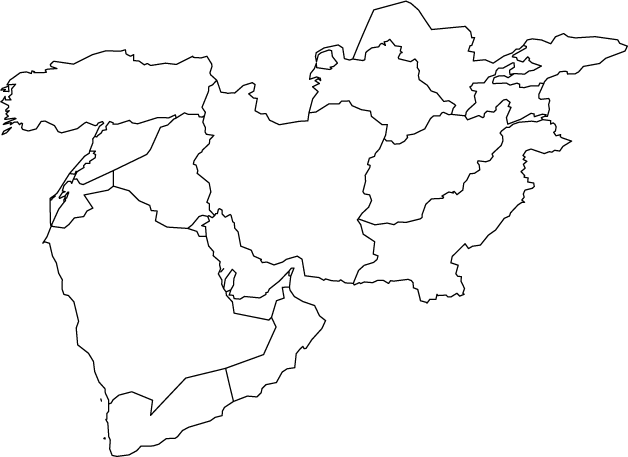 SUEZ CANAL
Body of
Water
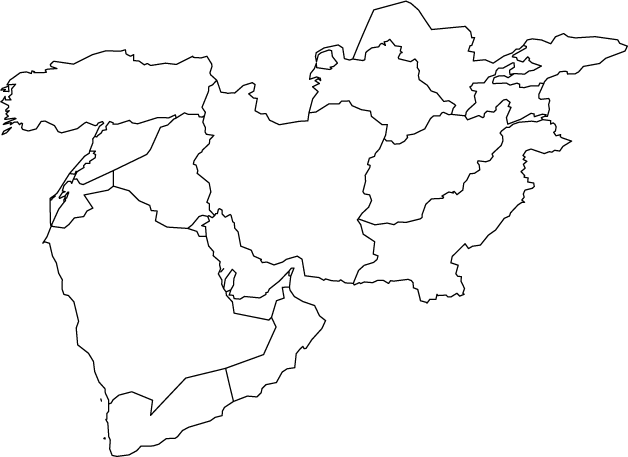 Rub a Khali
Desert (in Arabic)
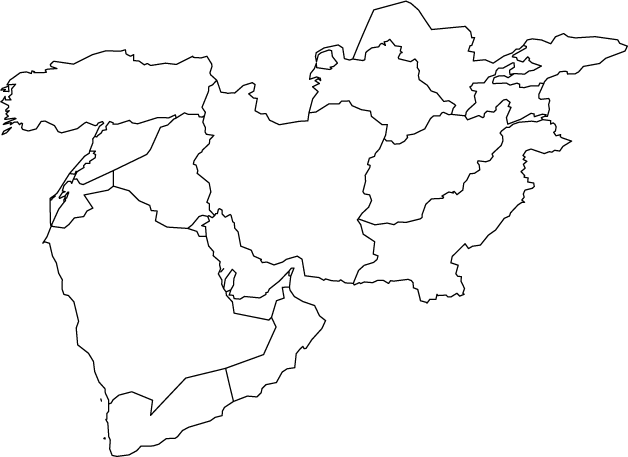 ARABIAN
Peninsula
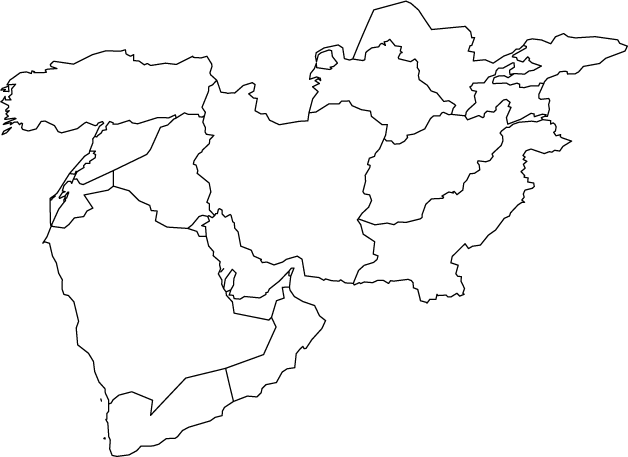 Bosporus
Strait
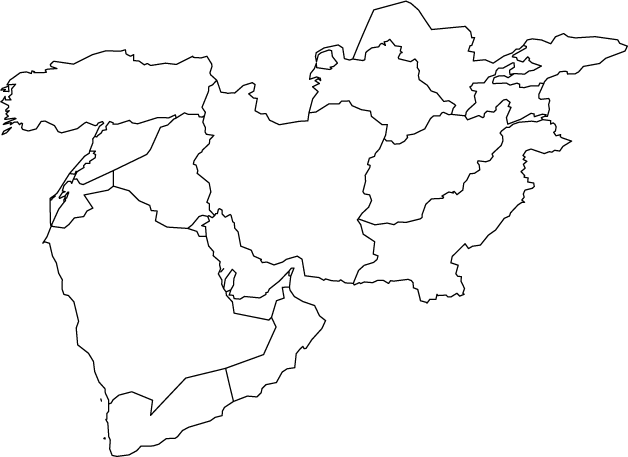 ANATOLIAN
Peninsula
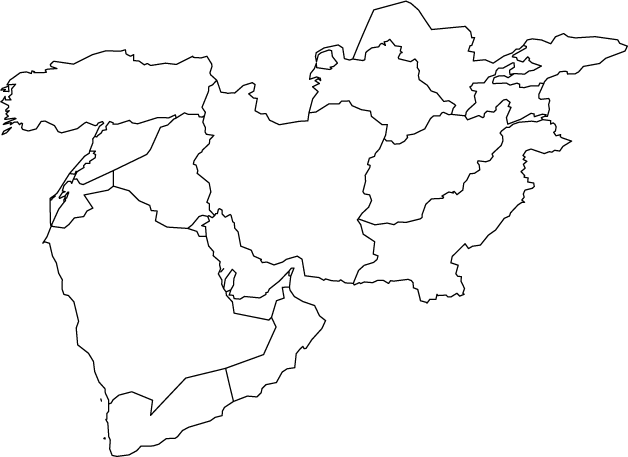 SINAI
Peninsula